AWS Cloud
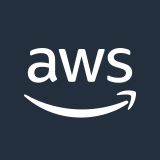 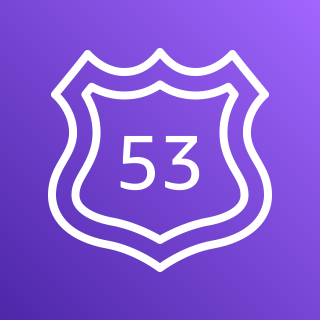 Amazon Route 53
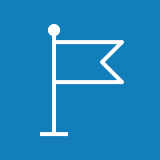 Region
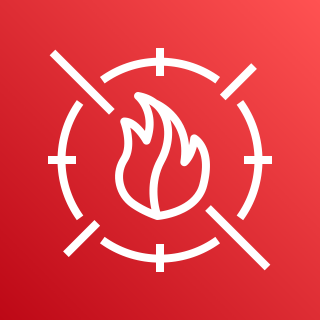 AWS WAF
Availability Zone
Availability Zone
VPC
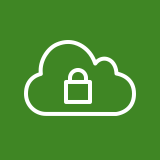 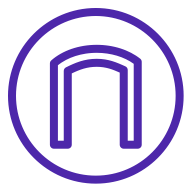 Public subnet
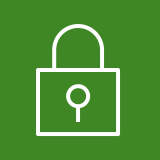 Internet gateway
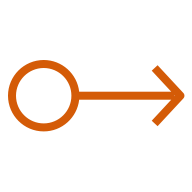 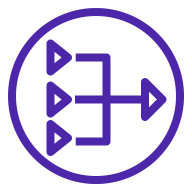 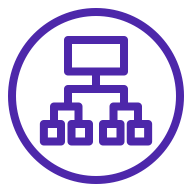 NAT gateway
Elastic IP address
Application Load Balancer
Availability Zone
Private subnet
Public subnet
Auto Scaling group
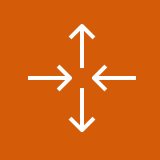 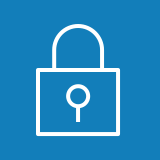 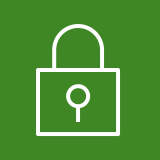 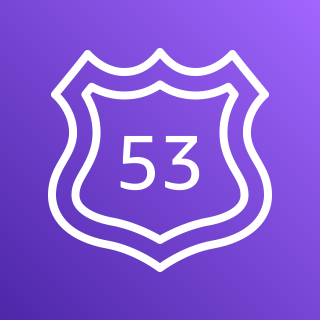 Amazon Route 53 (optional)
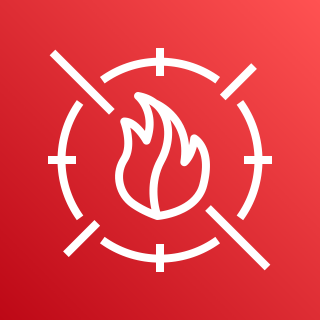 AWS WAF
Availability Zone
Availability Zone
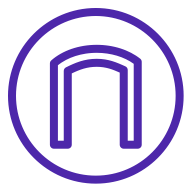 VPC
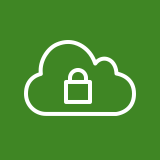 Internet gateway
Public subnet
Public subnet
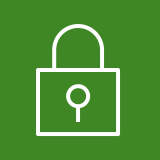 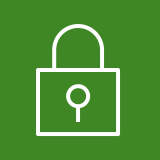 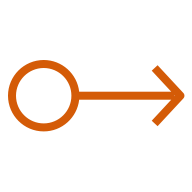 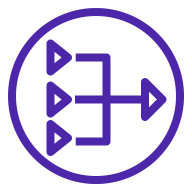 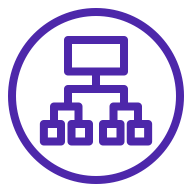 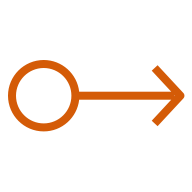 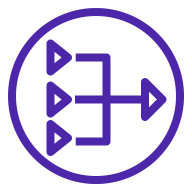 Application Load Balancer
NAT gateway
NAT gateway
Elastic IP address
Elastic IP address
Private subnet
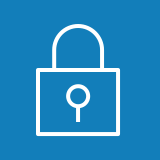 Private subnet
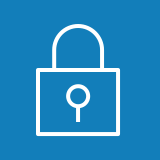 Auto Scaling group
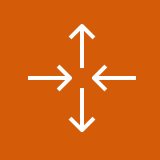 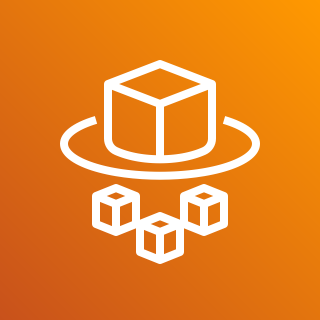 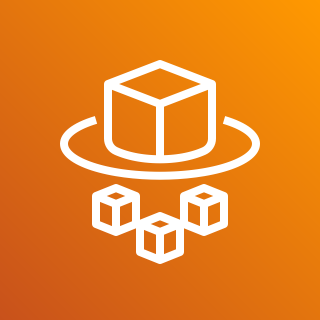 AWS Fargate
AWS Fargate
AWS Cloud
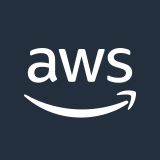 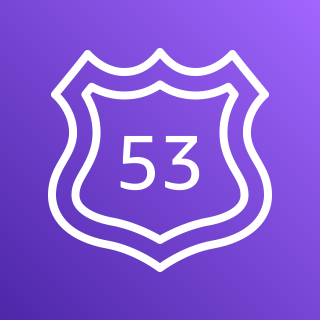 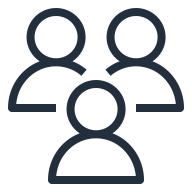 Users
Route 53 (optional)
Region
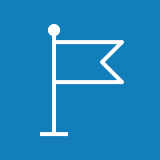 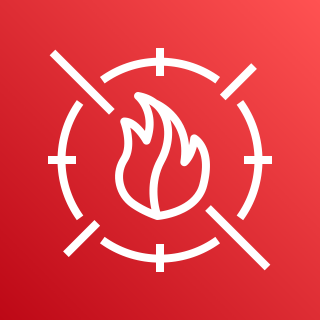 AWS WAF
Availability Zone 1
Availability Zone 2
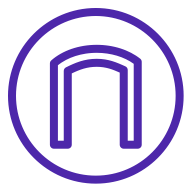 VPC
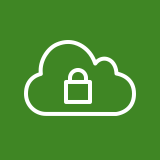 Internet gateway
Public subnet 1
Public subnet 2
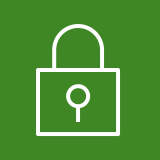 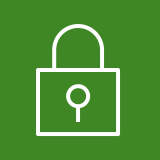 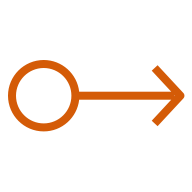 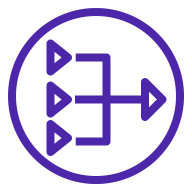 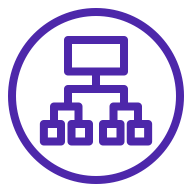 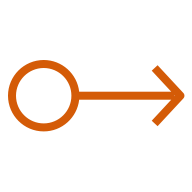 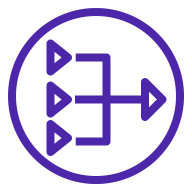 Application Load Balancer
NAT gateway
NAT gateway
Elastic IP address
Elastic IP address
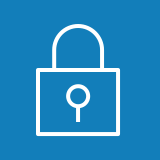 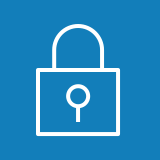 Private subnet 1
Private subnet 2
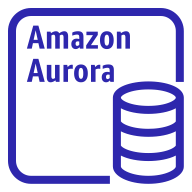 Auto Scaling group
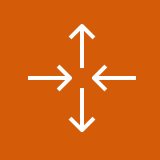 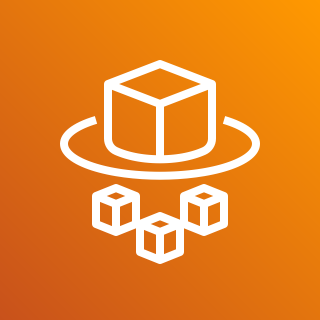 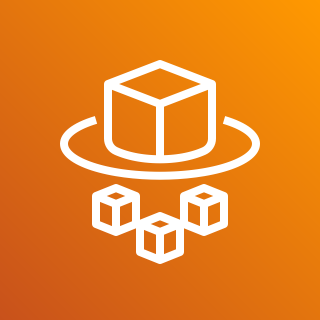 Amazon Aurora instance
AWS Fargate
AWS Fargate
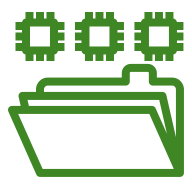 File system
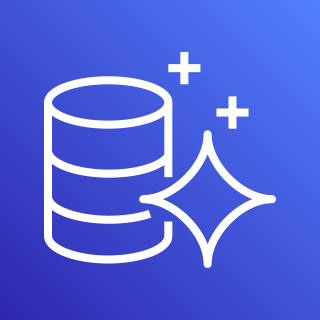 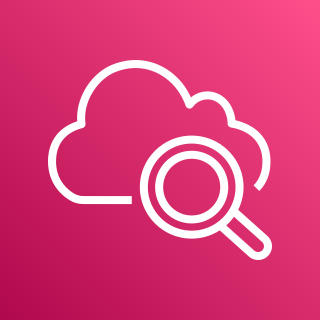 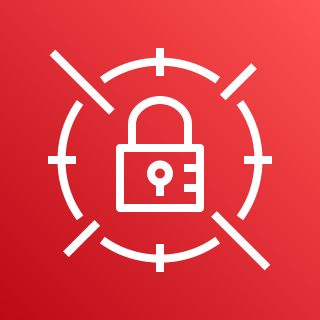 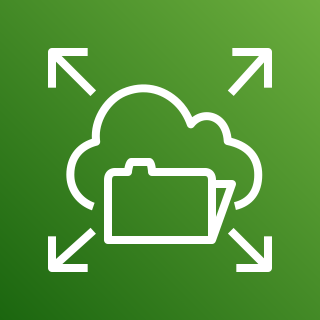 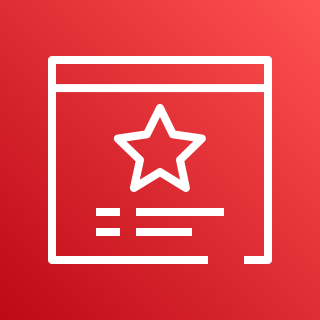 CloudWatch
Secrets Manager
Aurora
Amazon EFS
ACM
AWS Cloud
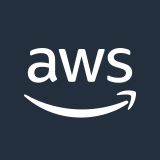 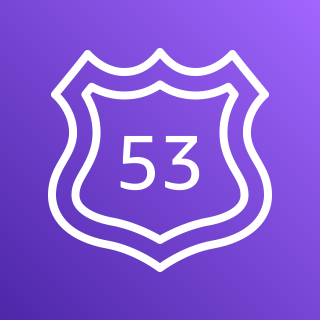 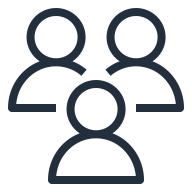 Users
Route 53 (optional)
Region
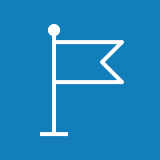 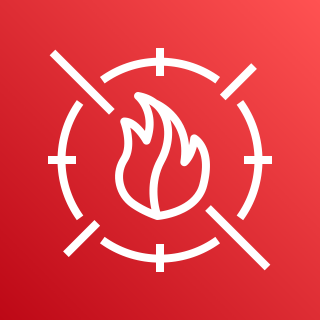 AWS WAF
Availability Zone 1
Availability Zone 2
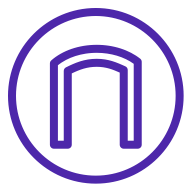 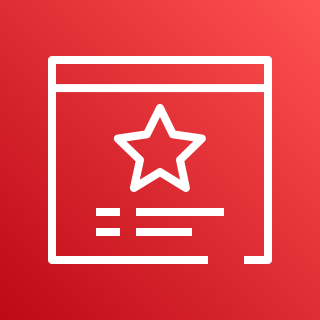 VPC
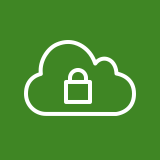 Internet gateway
Public subnet 1
Public subnet 2
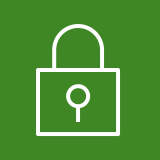 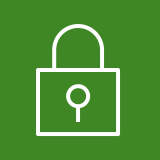 ACM
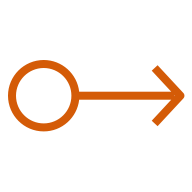 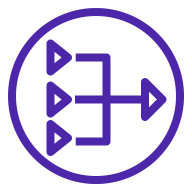 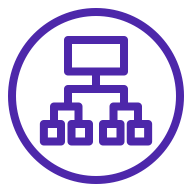 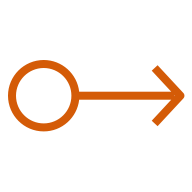 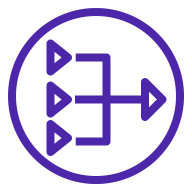 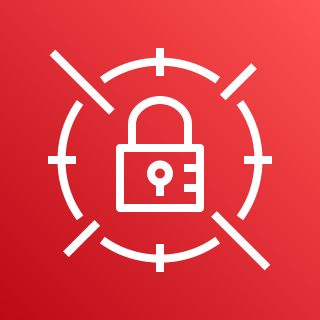 Application Load Balancer
NAT gateway
NAT gateway
Elastic IP address
Elastic IP address
Secrets Manager
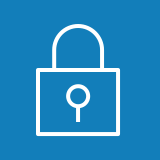 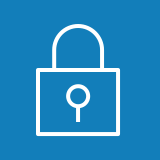 Private subnet 1
Private subnet 2
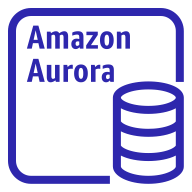 Auto Scaling group
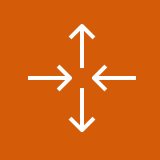 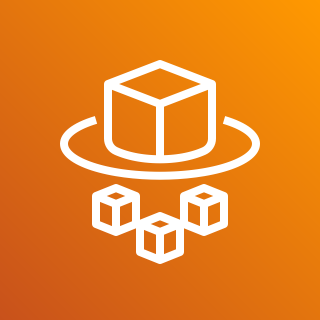 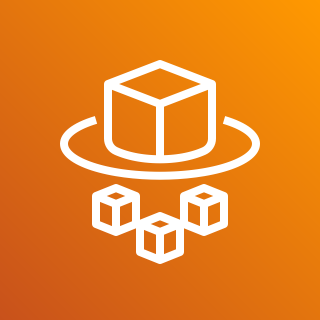 Amazon Aurora instance
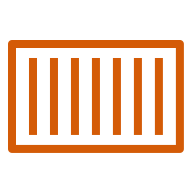 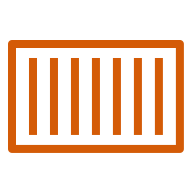 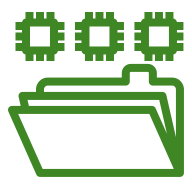 AWS Fargate
Containers
Containers
AWS Fargate
File system
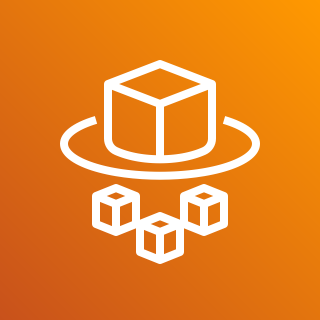 AWS Fargate
AWS Cloud
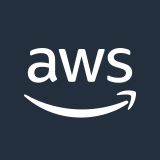 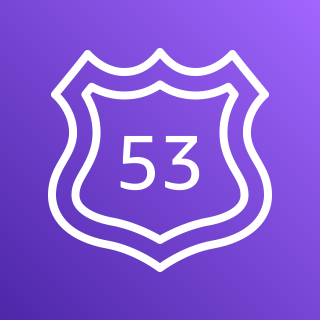 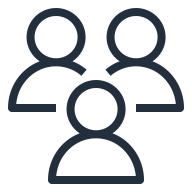 Users
Route 53 (optional)
Region
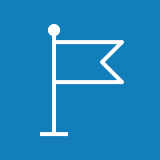 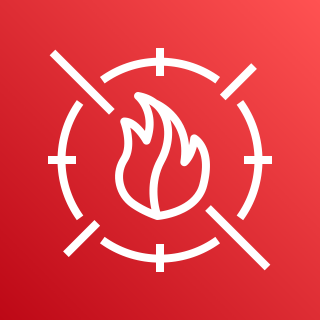 AWS WAF
Availability Zone 1
Availability Zone 2
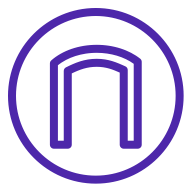 VPC
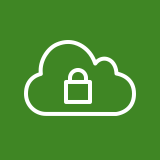 Internet gateway
Public subnet 1
Public subnet 2
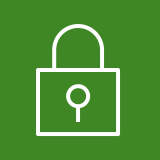 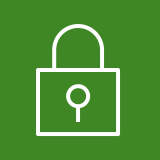 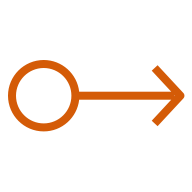 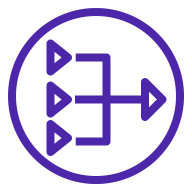 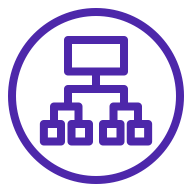 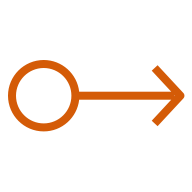 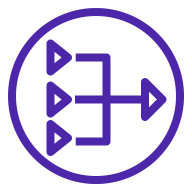 Application Load Balancer
NAT gateway
NAT gateway
Elastic IP address
Elastic IP address
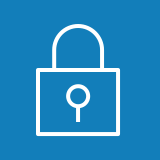 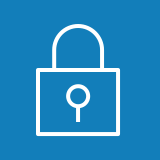 Private subnet 1
Private subnet 2
Auto Scaling group
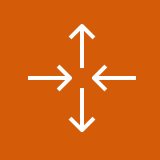 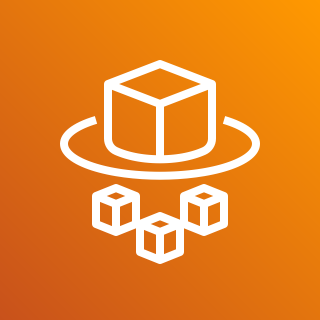 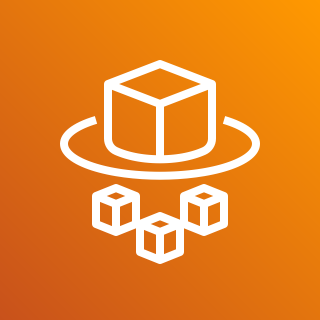 AWS Fargate
AWS Fargate
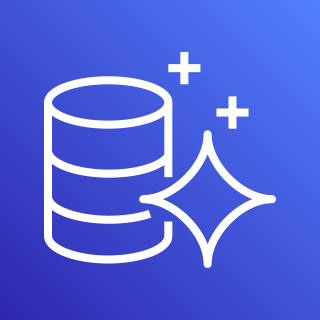 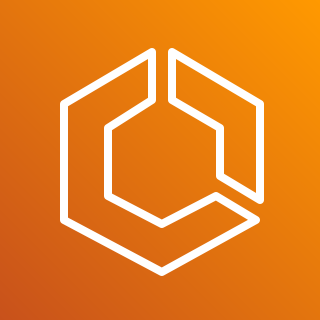 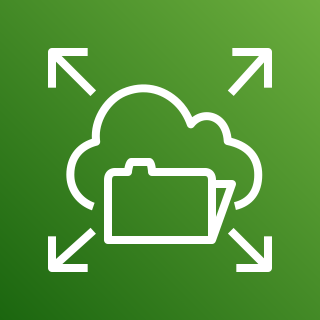 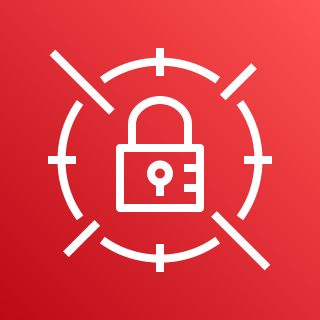 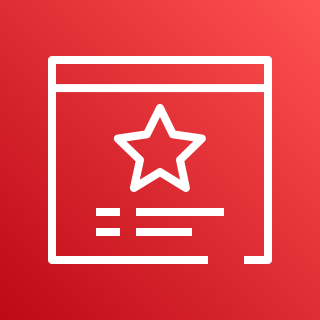 Amazon ECS
Amazon EFS
Aurora
Secrets Manager
ACM
AWS Cloud
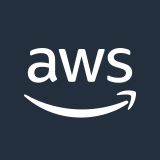 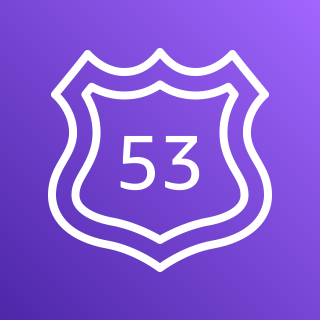 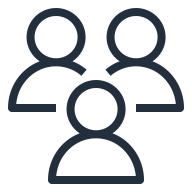 Users
Route 53 (optional)
Region
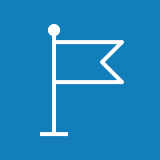 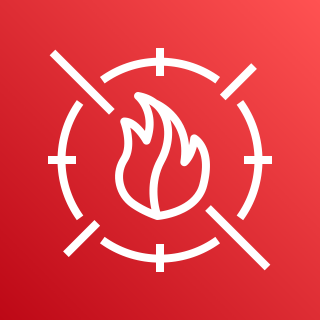 AWS WAF
Availability Zone 1
Availability Zone 2
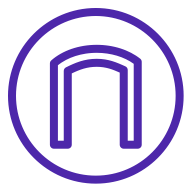 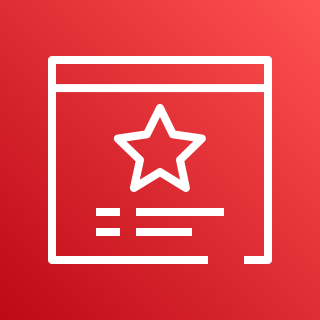 VPC
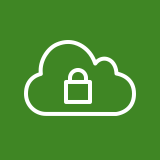 Internet gateway
Public subnet 1
Public subnet 2
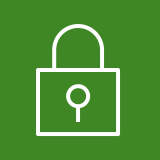 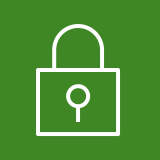 ACM
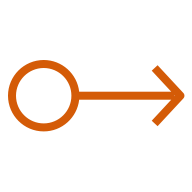 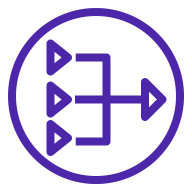 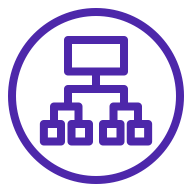 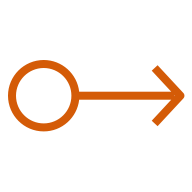 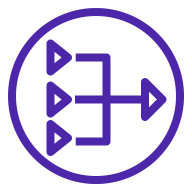 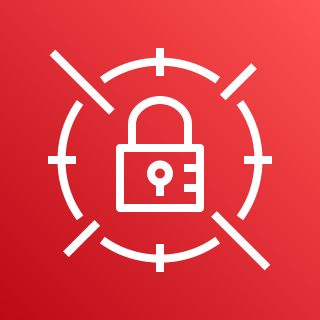 Application Load Balancer
NAT gateway
NAT gateway
Elastic IP address
Elastic IP address
Secrets Manager
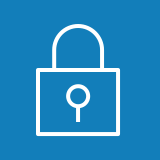 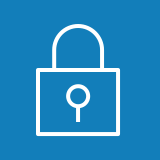 Private subnet 1
Private subnet 2
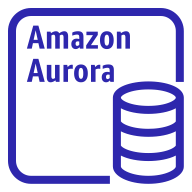 Auto Scaling group
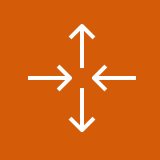 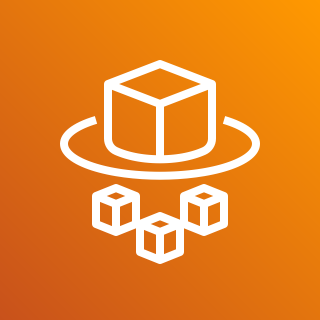 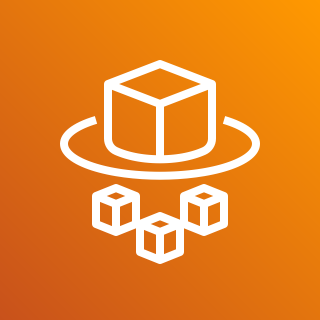 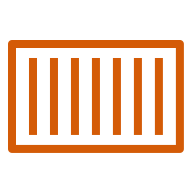 Amazon Aurora instance
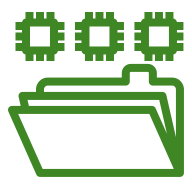 AWS Fargate
AWS Fargate
Container
File system
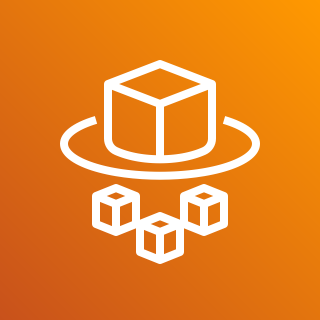 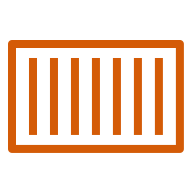 AWS Fargate
Container